Tuesday 30th June 2020
Apostrophes for possession
Yesterday, we learnt 
about using apostrophes
in contractions.

Today we are using apostrophes to show possession.
What does possession mean?
If you possess something it belongs to you.
Introduction

Circle all the apostrophes in this sentence.











The apostrophe in rabbit’s shows that the ears belong to the rabbit.

The apostrophe in he’d shows where letters are missing in the contraction.
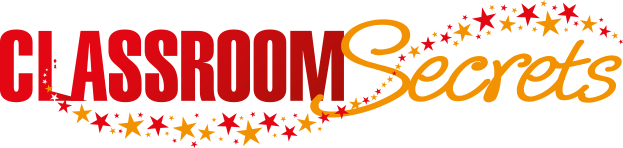 © Classroom Secrets Limited 2019
Varied Fluency 1

Circle all the apostrophes. 














Match the phrases to the possessive form.
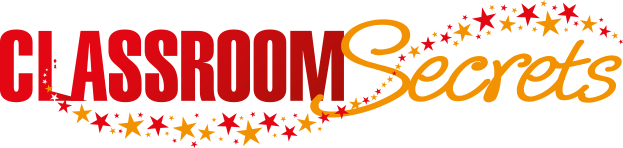 © Classroom Secrets Limited 2019
Varied Fluency 1

Circle all the apostrophes. 














Match the phrases to the possessive form.
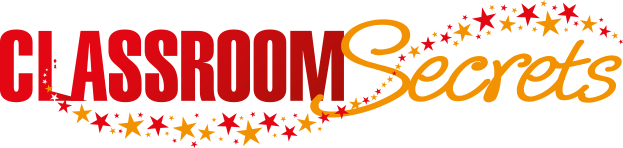 © Classroom Secrets Limited 2019
Varied Fluency 2

Tick the sentence that uses an apostrophe for possession correctly.
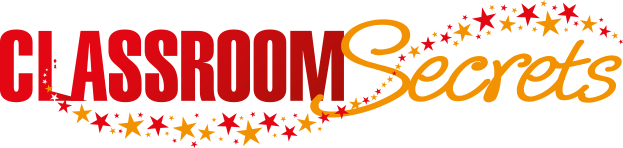 © Classroom Secrets Limited 2019
Varied Fluency 2

Tick the sentence that uses an apostrophe for possession correctly.
The leaves belong to the tree. They are the tree’s.
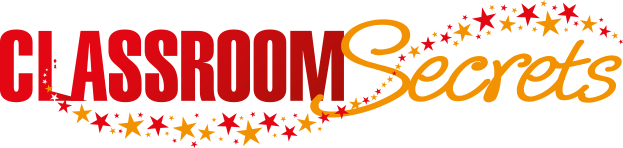 © Classroom Secrets Limited 2019
Varied Fluency 3

Rewrite the sentence using an apostrophe for possession.



The hair belonging to Tess was very long.
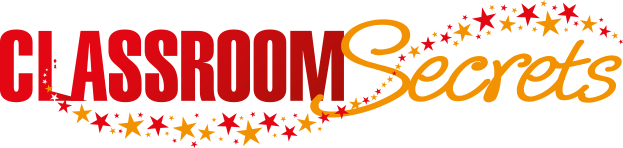 © Classroom Secrets Limited 2019
Varied Fluency 3

Rewrite the sentence using an apostrophe for possession.



The hair belonging to Tess was very long.


Tess’s hair was very long.
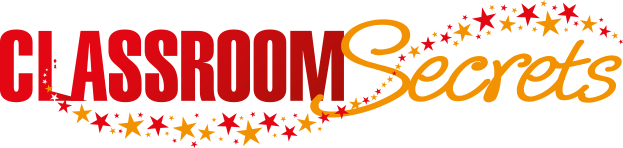 © Classroom Secrets Limited 2019
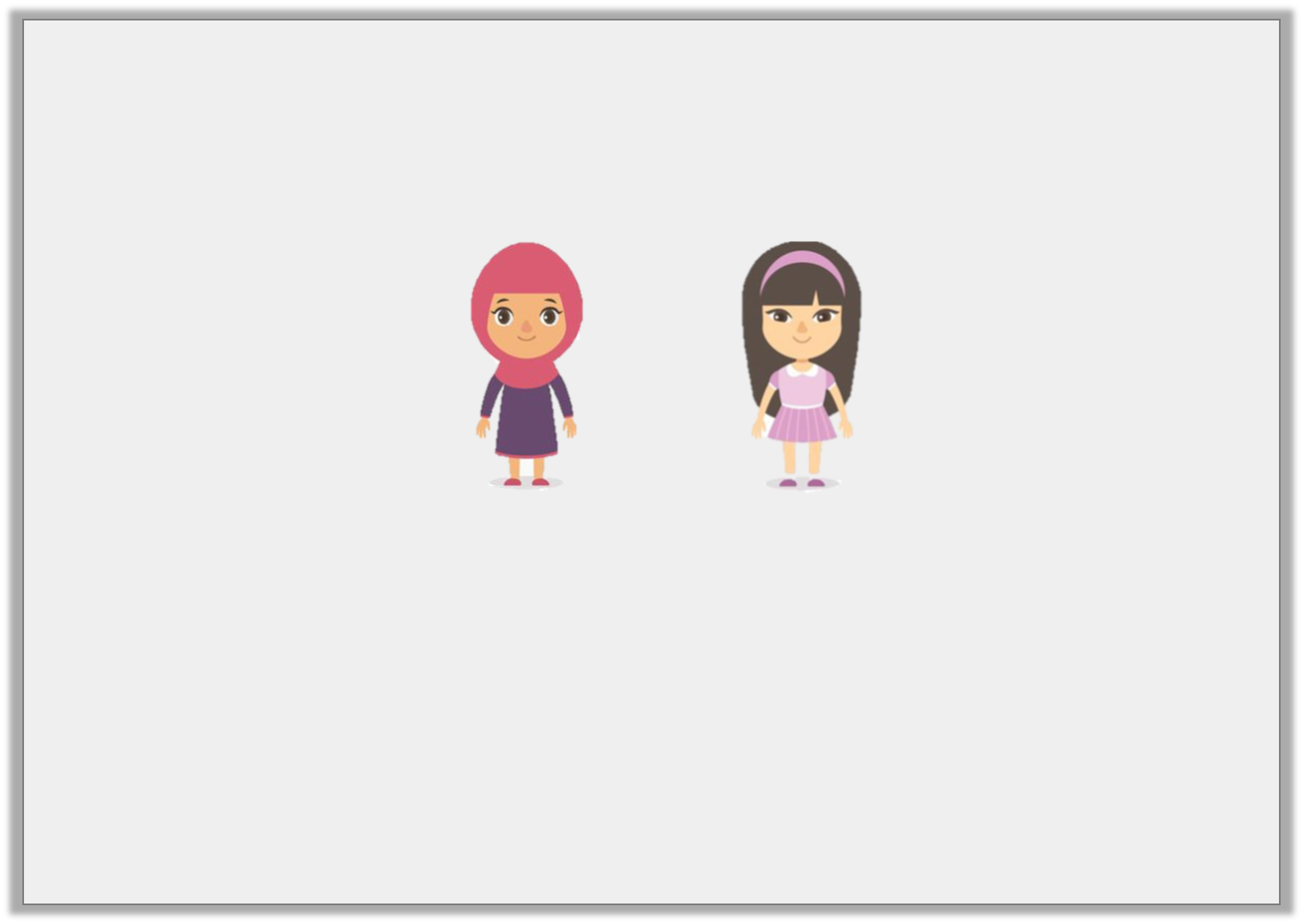 Varied Fluency 4

Use the pictures to complete the sentences.










____________________    dress has long sleeves.


____________________    dress has short sleeves.
Maya
Iris
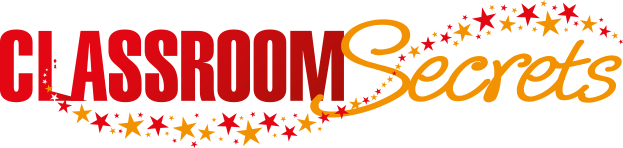 © Classroom Secrets Limited 2019
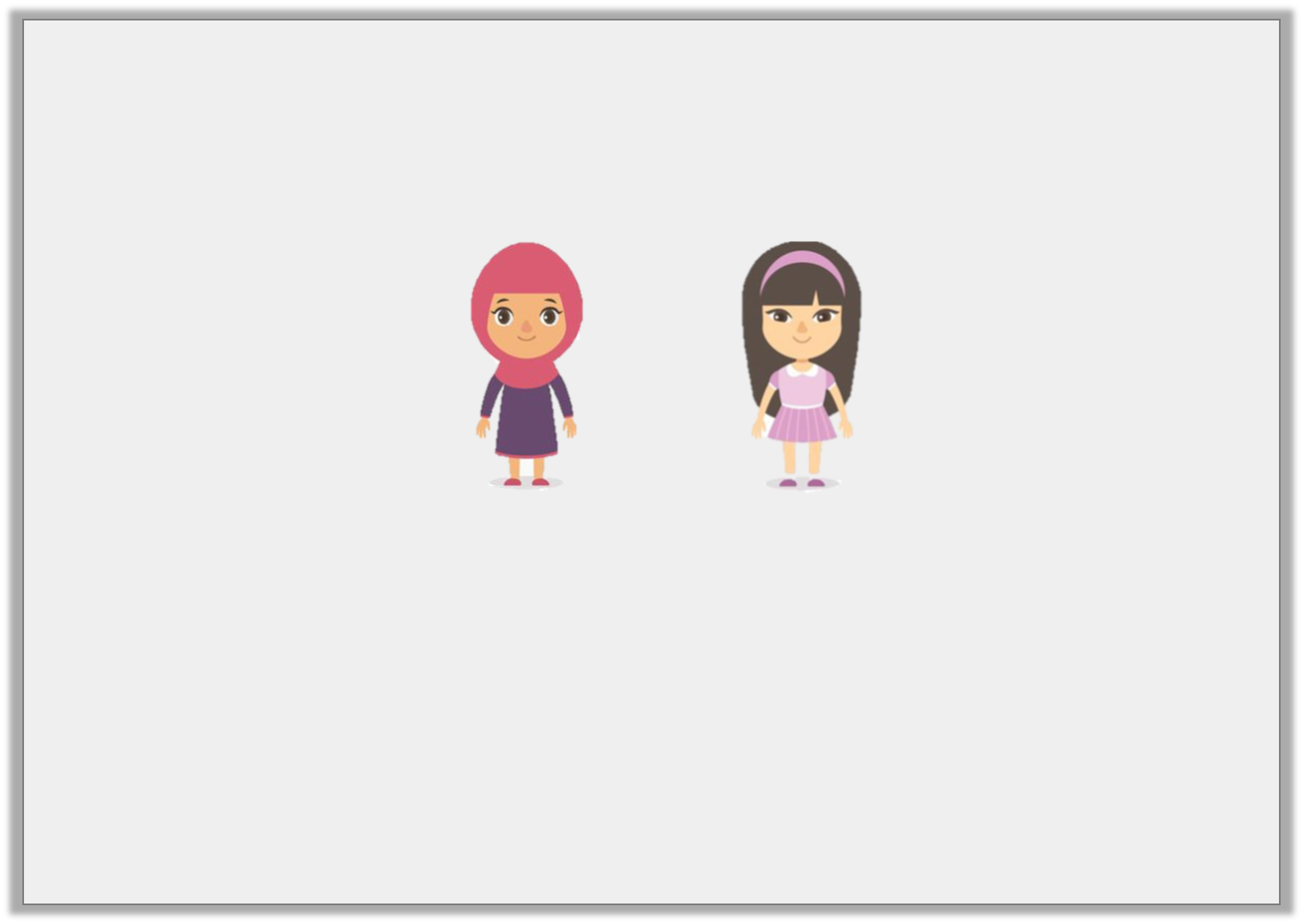 Varied Fluency 4

Use the pictures to complete the sentences.










Maya’s dress has long sleeves.


Iris’s dress has short sleeves.
Maya
Iris
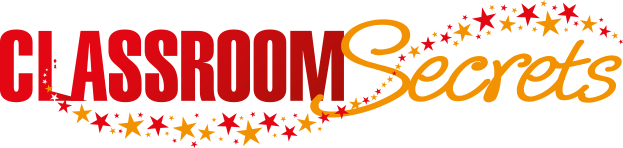 © Classroom Secrets Limited 2019
Application 2

Punctuate the sentence below by adding an apostrophe in the correct place.


Dad picked up the babys dummy.
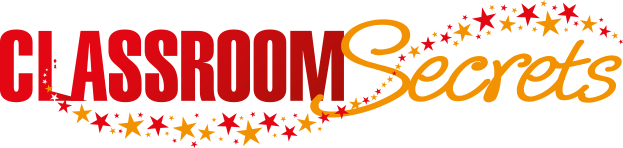 © Classroom Secrets Limited 2019
Application 2

Punctuate the sentence below by adding an apostrophe in the correct place.


Dad picked up the baby’s dummy.
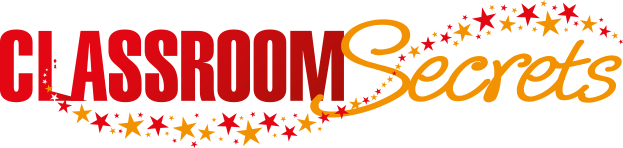 © Classroom Secrets Limited 2019
Reasoning 1

True or false? The apostrophe has been used correctly in the sentence below.


Ben and Sam are Jacob’s friends.


Explain your answer
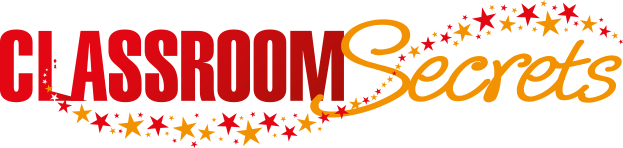 © Classroom Secrets Limited 2019
Reasoning 1

True or false? The apostrophe has been used correctly in the sentence below.


Ben and Sam are Jacob’s friends.


Explain your answer

This is true because the apostrophe has been used to show that the friends belong to Jacob.
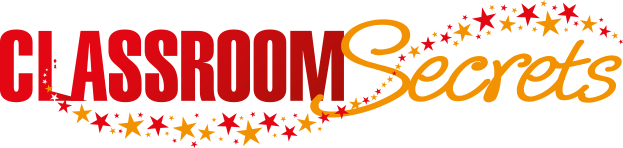 © Classroom Secrets Limited 2019